Electronic Devices & CircuitsDr. M. Taskeen Raza
BS EE, Spring 2020
Book: Electronic Principles
8th Edition
By: ALBERT MALVINO |DAVID BATES
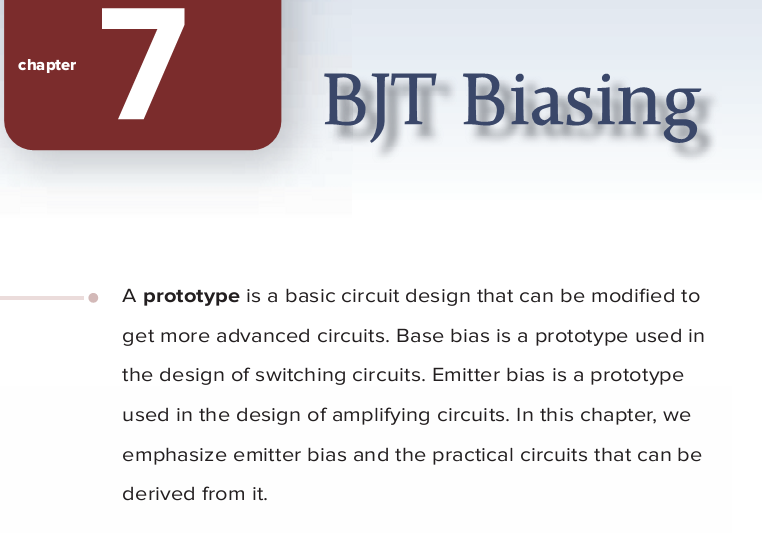 2
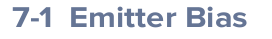 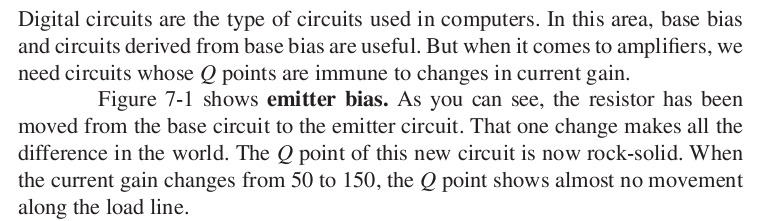 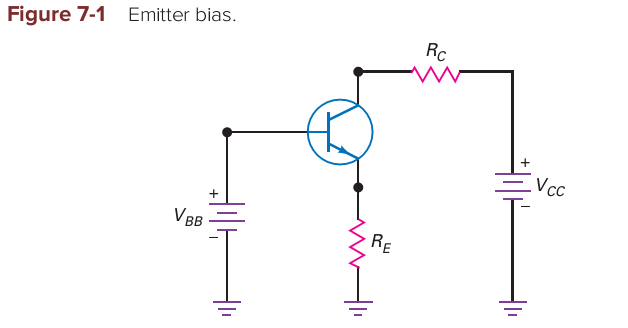 Sections : 7.1
Examples: 
Problems: Related  End Problems of the Chapter 7
3
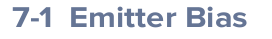 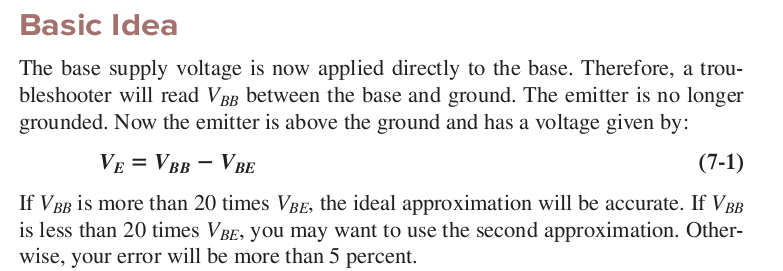 Sections : 7.1
Examples: 
Problems: Related  End Problems of the Chapter 7
4
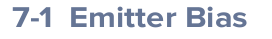 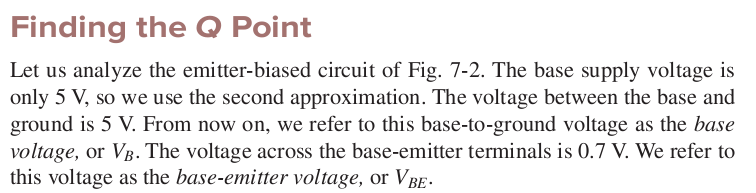 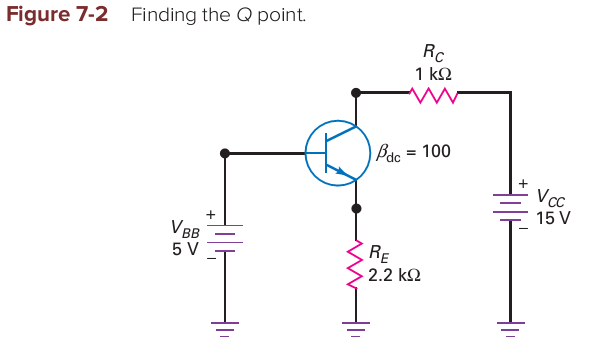 Sections : 7.1
Examples: 
Problems: Related  End Problems of the Chapter 7
5
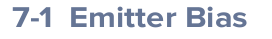 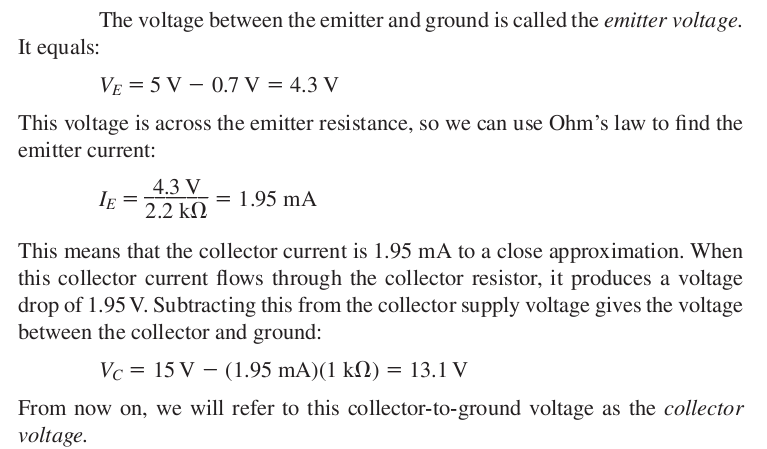 Sections : 7.1
Examples: 
Problems: Related  End Problems of the Chapter 7
6
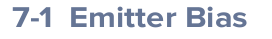 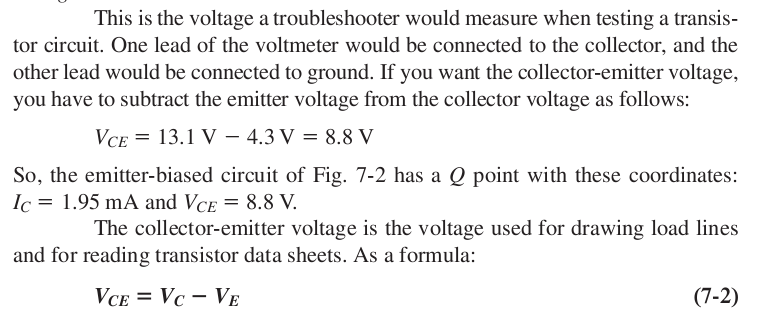 Sections : 7.1
Examples: 
Problems: Related  End Problems of the Chapter 7
7
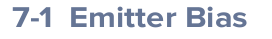 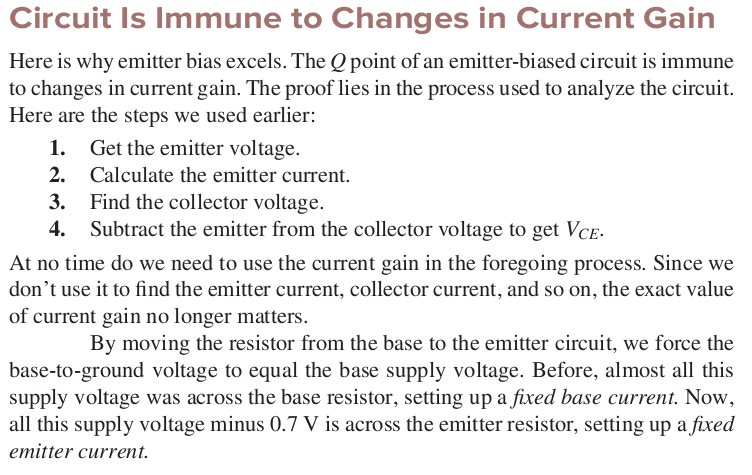 Sections : 7.1
Examples: 
Problems: Related  End Problems of the Chapter 7
8
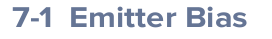 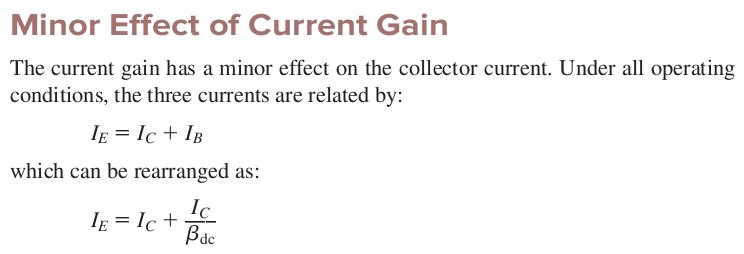 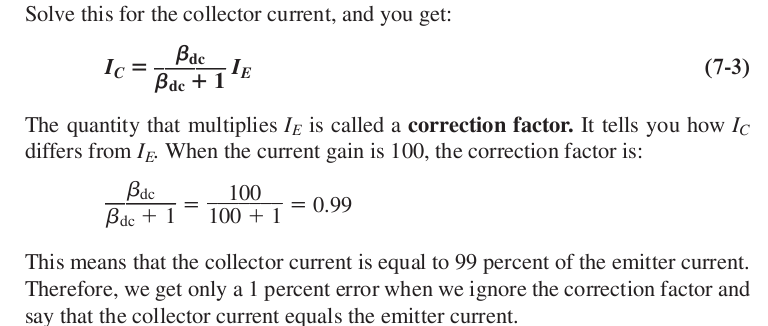 Sections : 7.1
Examples:  7.1, 7.2, 7.3
Problems: PP 7.1 , PP 7.2 and Related  End Problems of the Chapter 7
9
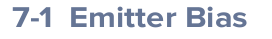 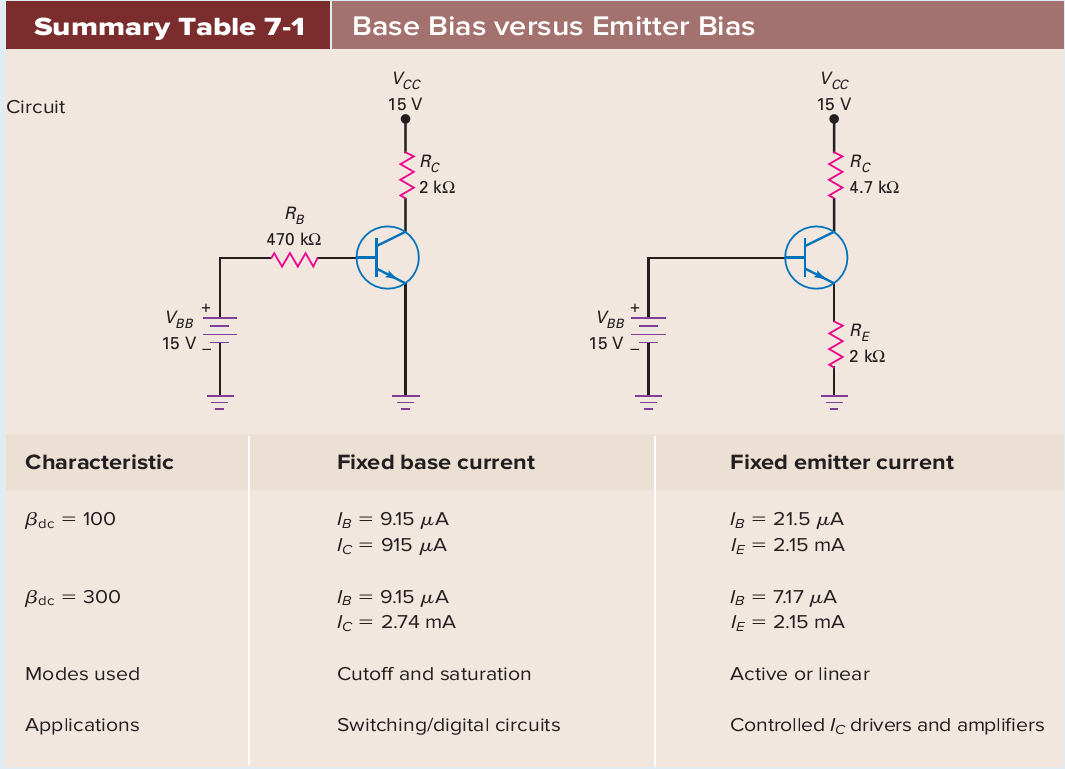 Sections : 7.1
Examples: 
Problems: Related  End Problems of the Chapter 7
10
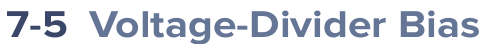 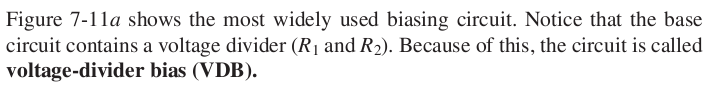 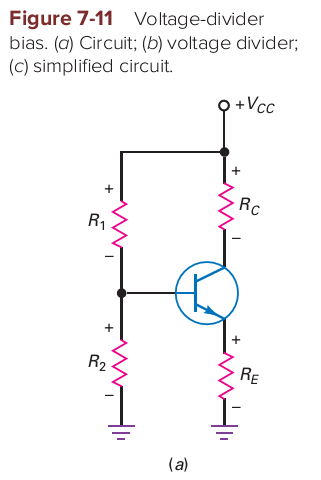 Sections : 7.5
Examples: 
Problems: Related  End Problems of the Chapter 7
11
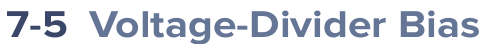 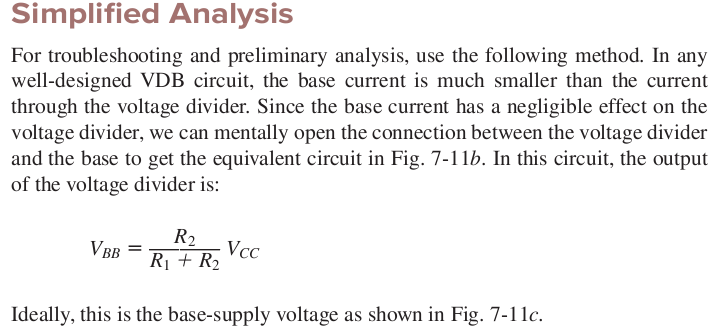 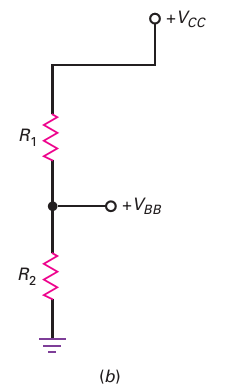 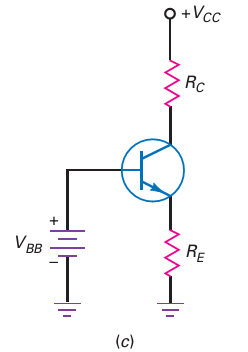 Sections : 7.5
Examples: 
Problems: Related  End Problems of the Chapter 7
12
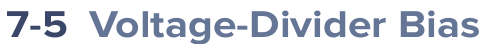 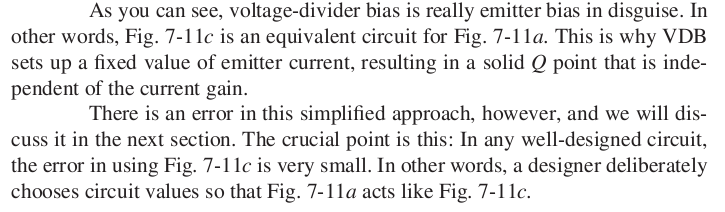 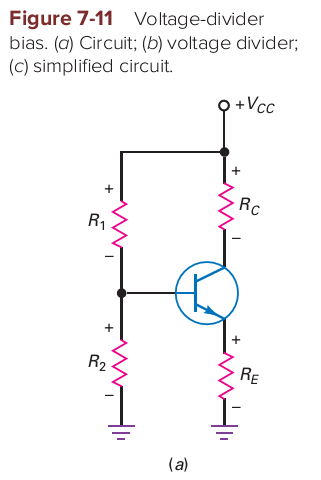 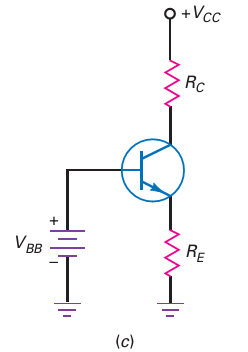 Sections : 7.5
Examples: 
Problems: Related  End Problems of the Chapter 7
13
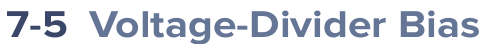 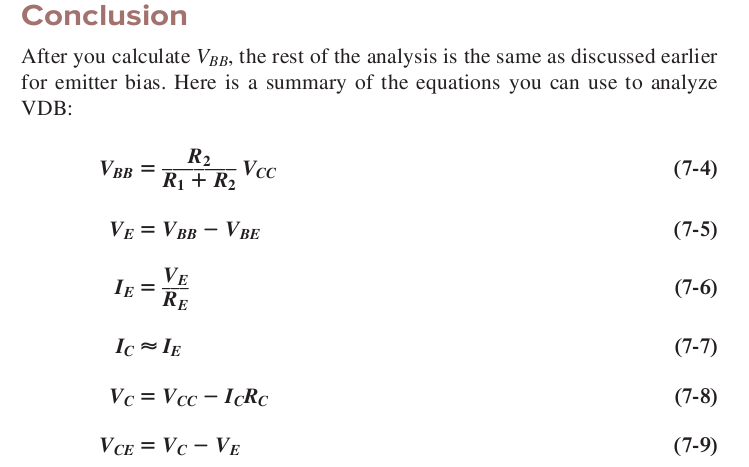 Sections : 7.5
Examples: 
Problems: Related  End Problems of the Chapter 7
14
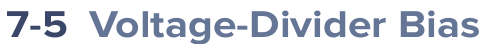 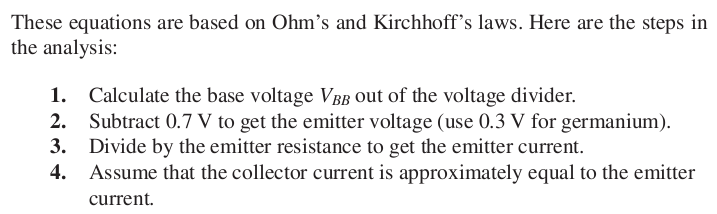 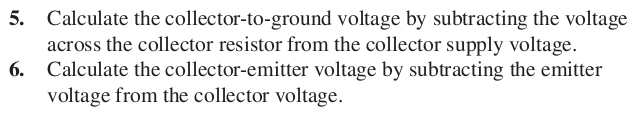 Sections : 7.5
Examples:  7.5, 7.6
Problems: PP 7.5, PP 7.6 and  Related  End Problems of the Chapter 7
15
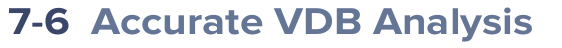 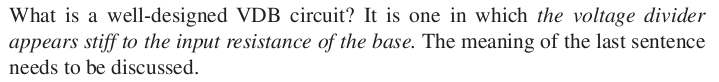 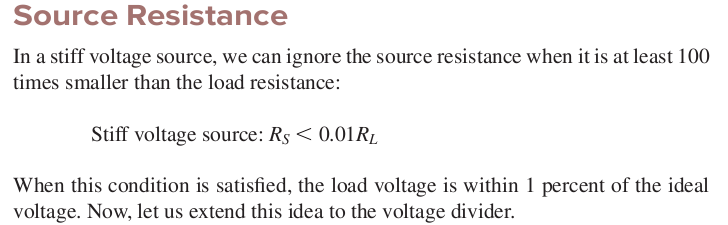 Sections : 7.6
Examples: 
Problems: Related  End Problems of the Chapter 7
16
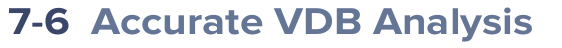 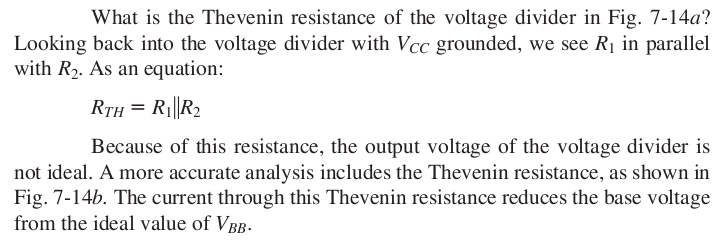 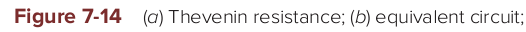 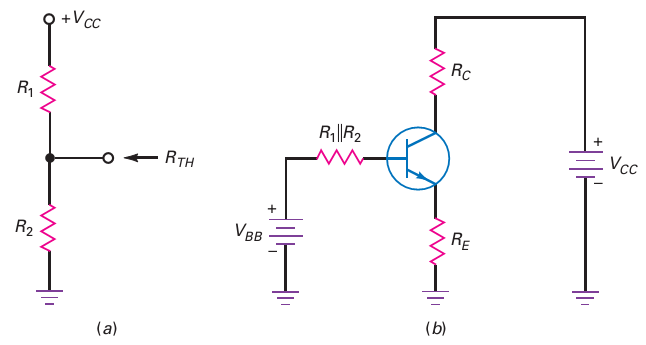 Sections : 7.6
Examples: 
Problems: Related  End Problems of the Chapter 7
17
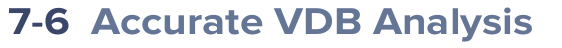 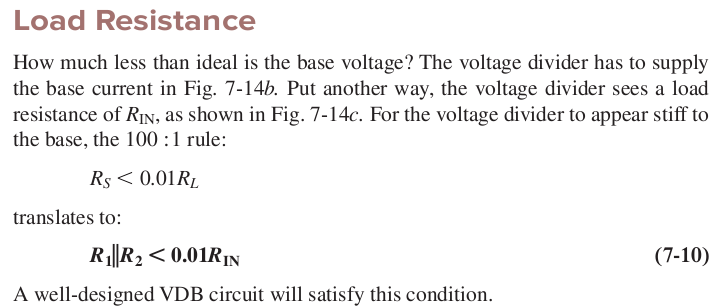 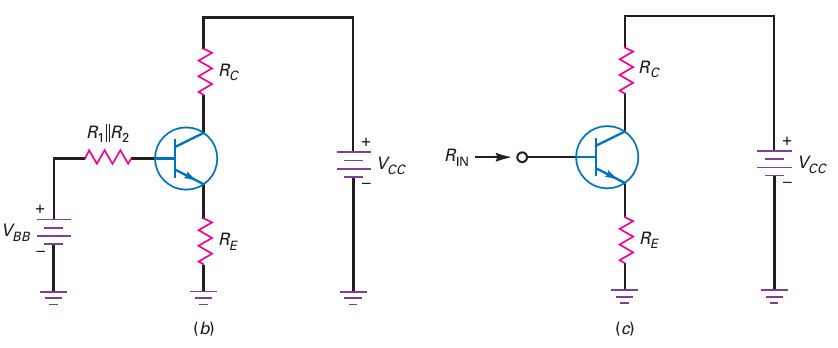 Sections : 7.6
Examples: 
Problems: Related  End Problems of the Chapter 7
18
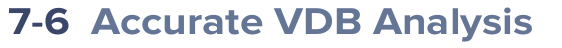 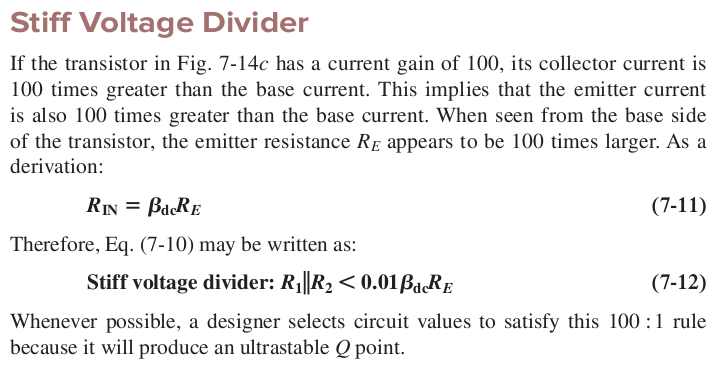 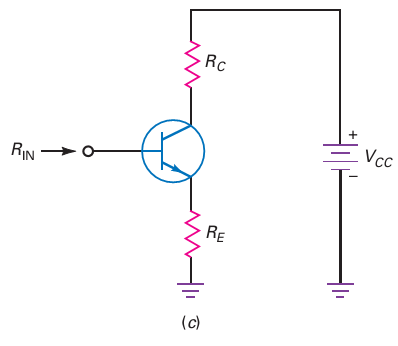 Sections : 7.6
Examples: 
Problems: Related  End Problems of the Chapter 7
19
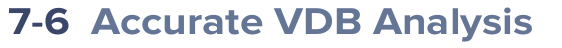 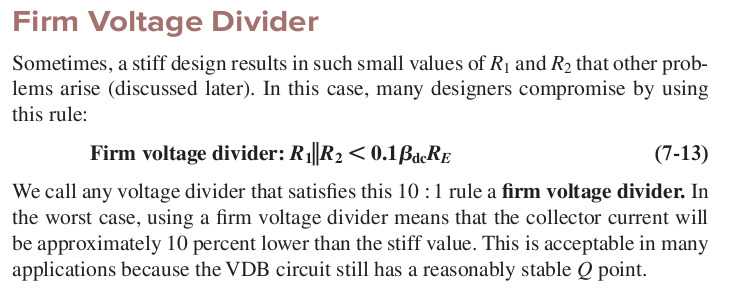 Sections : 7.6
Examples:  7.7
Problems: Related  End Problems of the Chapter 7
20
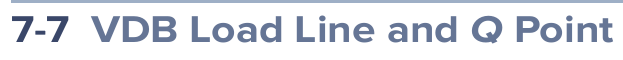 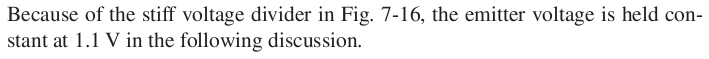 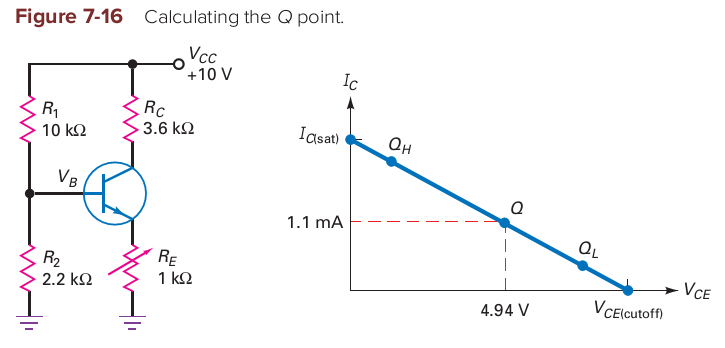 Sections : 7.7
Examples: 
Problems: Related  End Problems of the Chapter 7
21
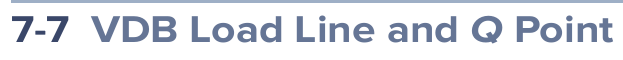 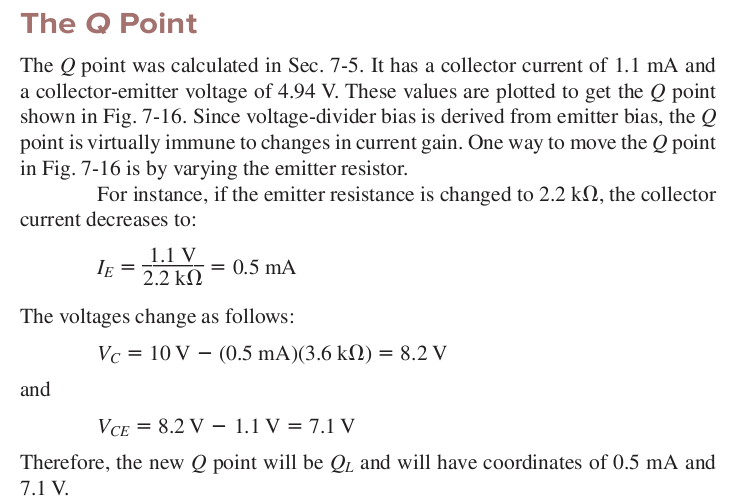 Sections : 7.7
Examples: 
Problems: Related  End Problems of the Chapter 7
22
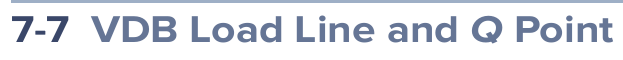 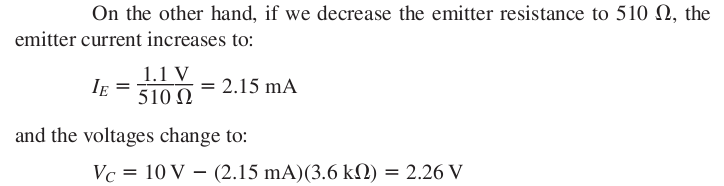 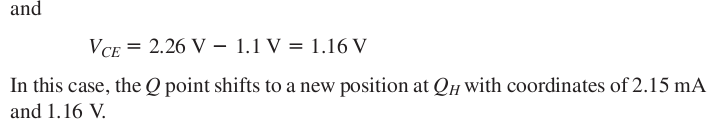 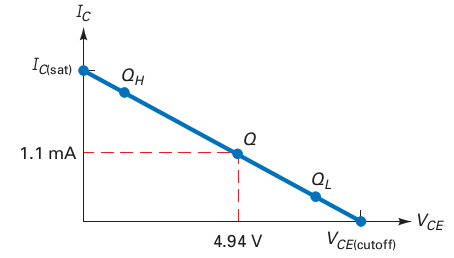 Sections : 7.7
Examples: 
Problems: Related  End Problems of the Chapter 7
23
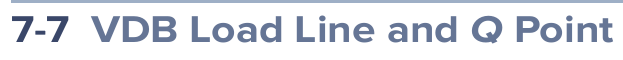 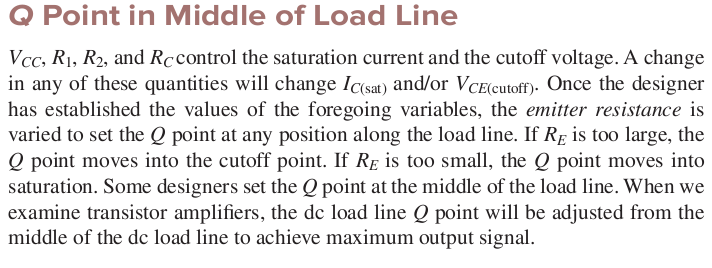 Sections : 7.7
Examples: 
Problems: Related  End Problems of the Chapter 7
24
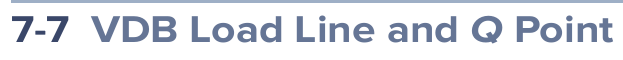 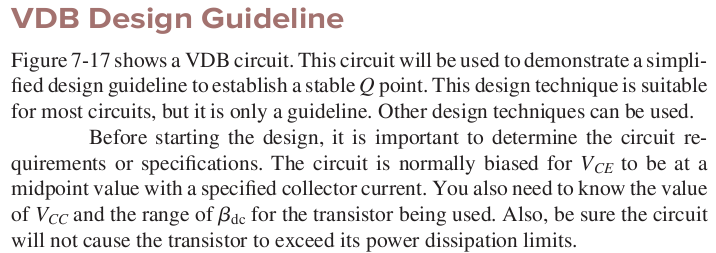 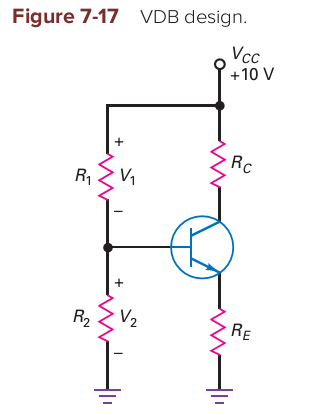 Sections : 7.7
Examples: 
Problems: Related  End Problems of the Chapter 7
25
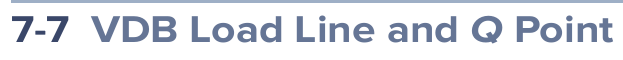 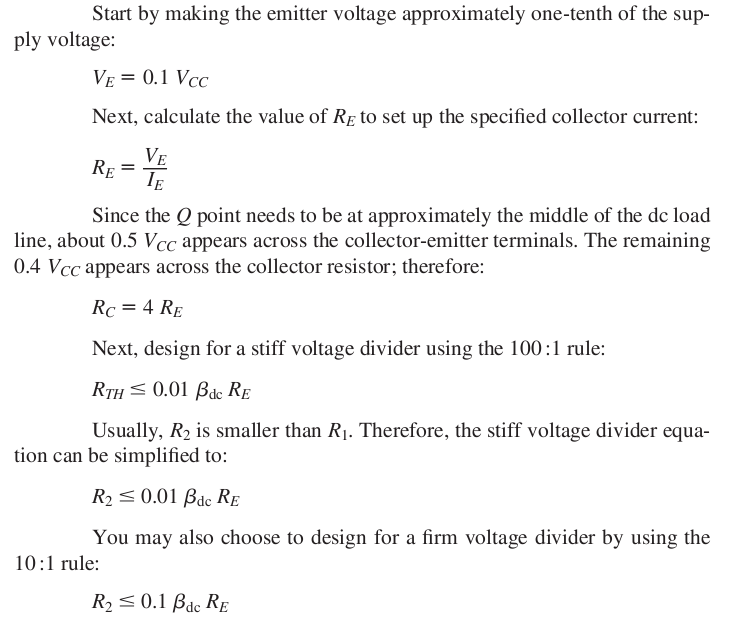 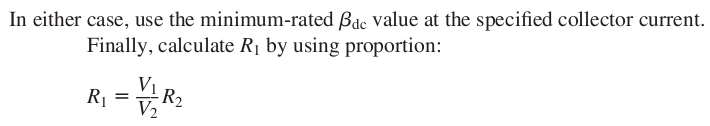 Sections : 7.7
Examples: 7.8
Problems: PP 7.8 and Related  End Problems of the Chapter 7
26
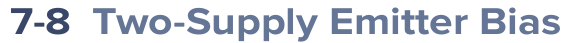 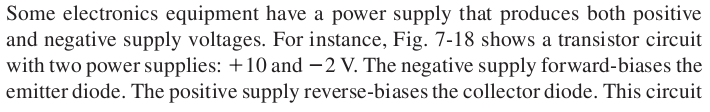 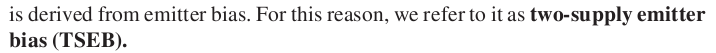 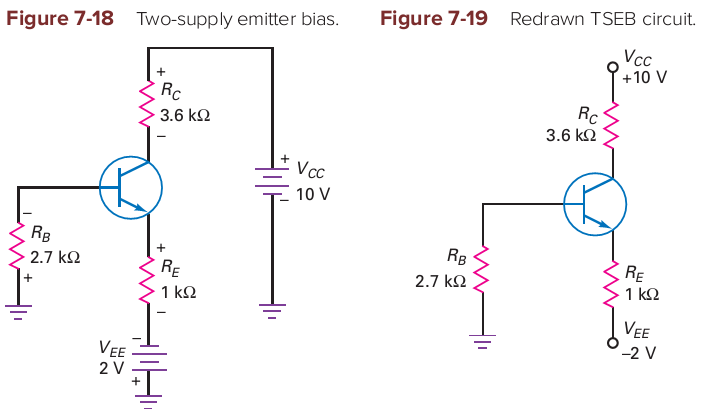 Sections : 7.8
Examples: 7.9, 7.10
Problems: PP 7.9, PP 7.10 and Related  End Problems of the Chapter 7
27
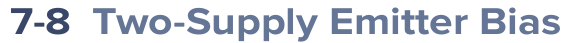 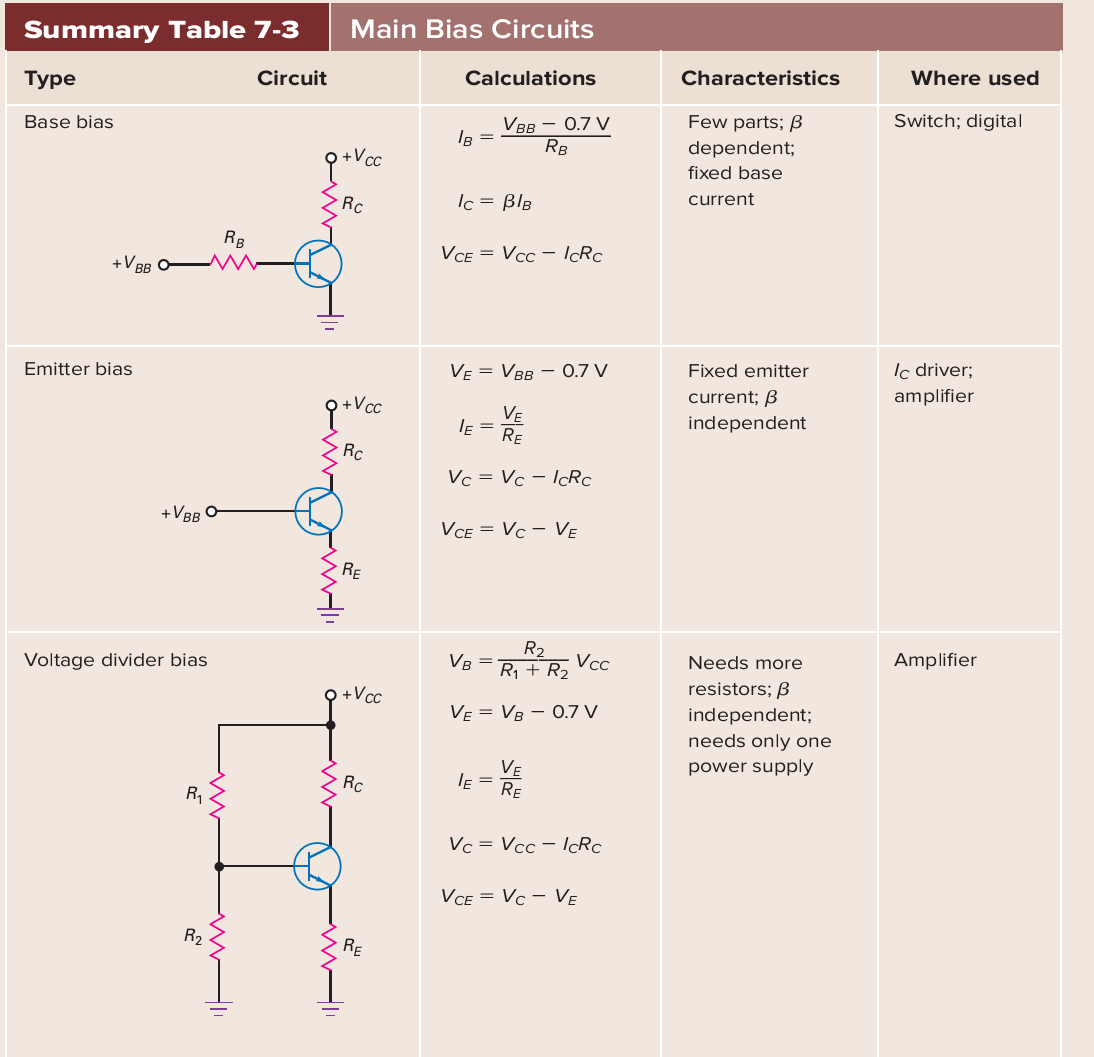 Sections : 7.8
Examples: 
Problems: Related  End Problems of the Chapter 7
28
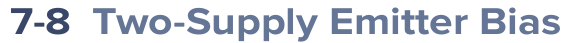 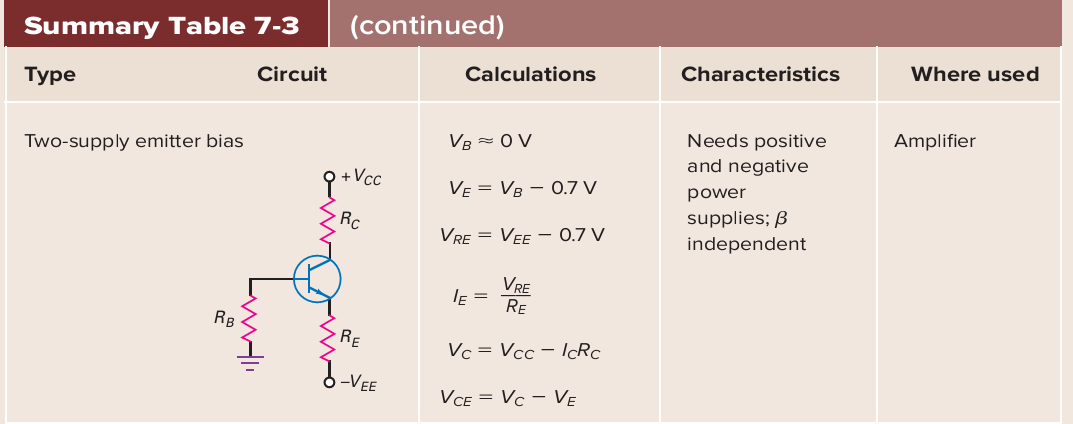 Sections : 7.8
Examples: 
Problems: Related  End Problems of the Chapter 7
29
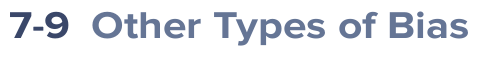 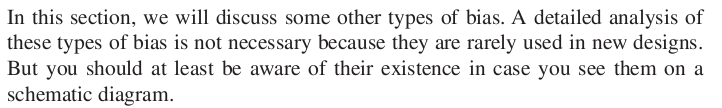 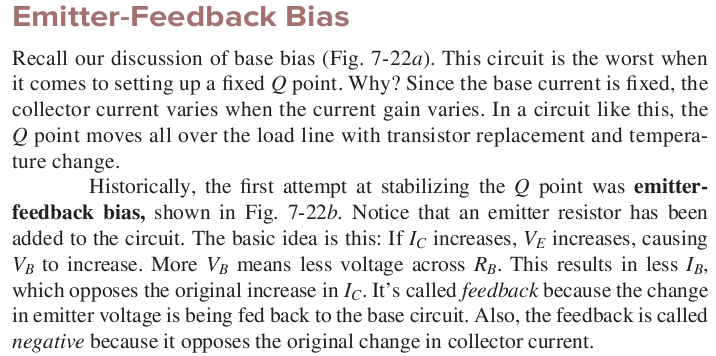 Sections : 7.9
Examples: 
Problems: Related  End Problems of the Chapter 7
30
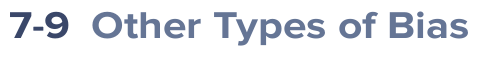 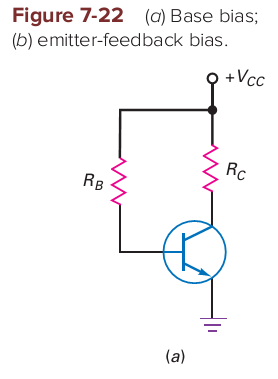 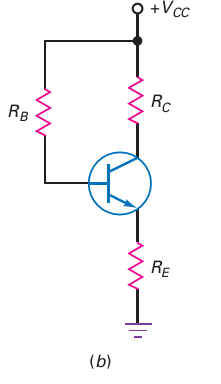 Sections : 7.9
Examples: 
Problems: Related  End Problems of the Chapter 7
31
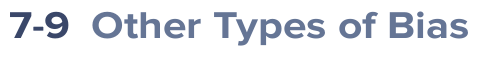 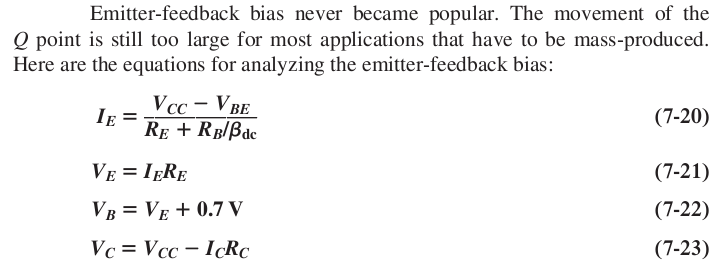 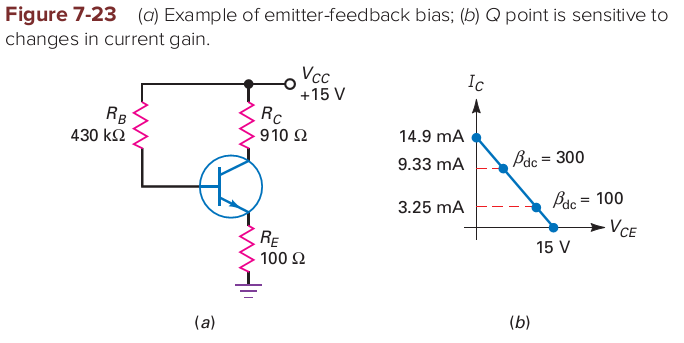 Sections : 7.9
Examples: 
Problems: Related  End Problems of the Chapter 7
32
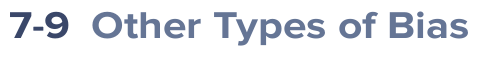 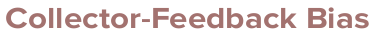 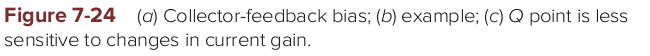 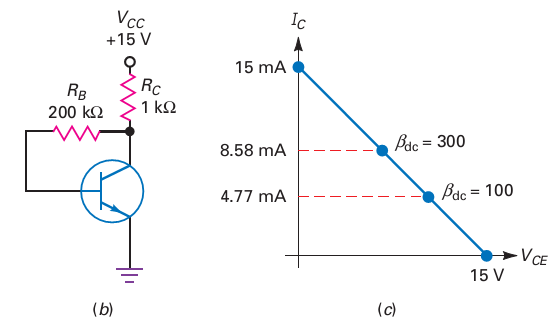 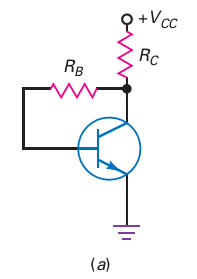 Sections : 7.9
Examples: 
Problems: Related  End Problems of the Chapter 7
33
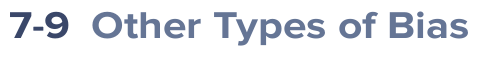 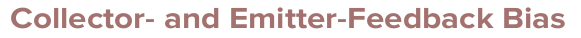 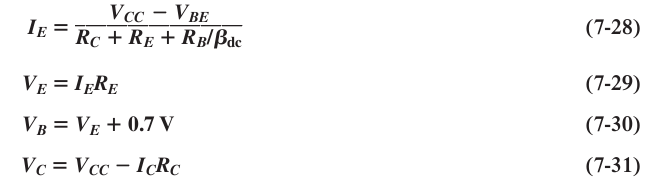 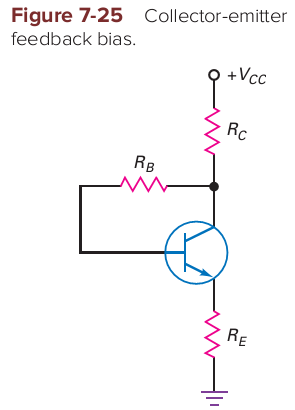 Sections : 7.9
Examples: 
Problems: Related  End Problems of the Chapter 7
34
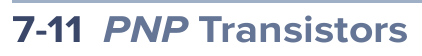 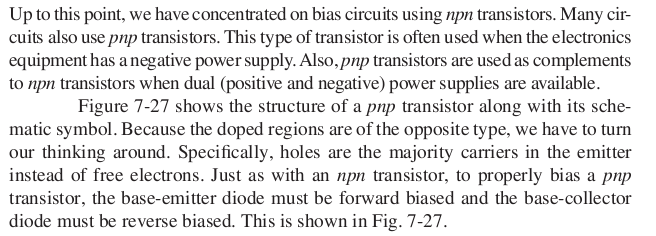 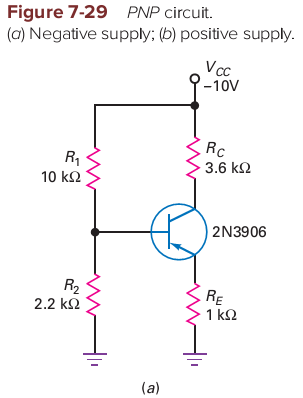 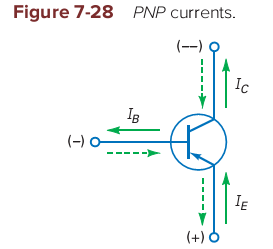 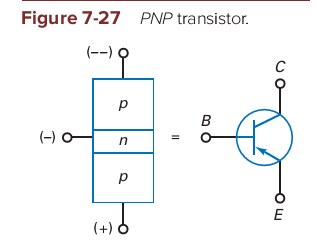 Sections : 7.11
Examples: 7.11
Problems: PP 7.11 and Related  End Problems of the Chapter 7
35